Matt Robbie, Skeo Solutions
Waste Inc. LandfillMichigan City, Indiana
Waste Inc. Landfill / Trail CreekReuse Theme: Assessing Compatibility between Remedy and Proposed Reuse
Context
Michigan City, Indiana is developing the Trail Creek Greenway Corridor.
Waste Inc. Landfill site identified as a potential regional multi-use recreation destination.
2
Waste Inc. Landfill / Trail CreekReuse Theme: Assessing Compatibility between Remedy and Proposed Reuse
Reuse Concept
Concept plan envisions year-round adventure park combined with creek access.
Region 5 SRI supported city in evaluating compatibility between reuse concept and landfill remedy.
3
Waste Inc. Landfill / Trail CreekReuse Theme: Assessing Compatibility between Remedy and Proposed Reuse
Suitability Analysis Evaluates
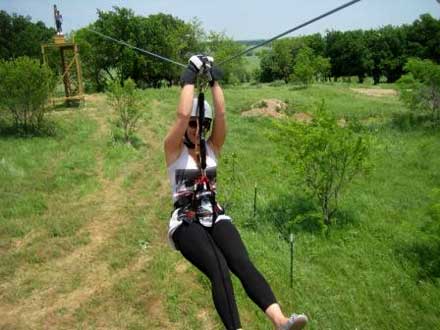 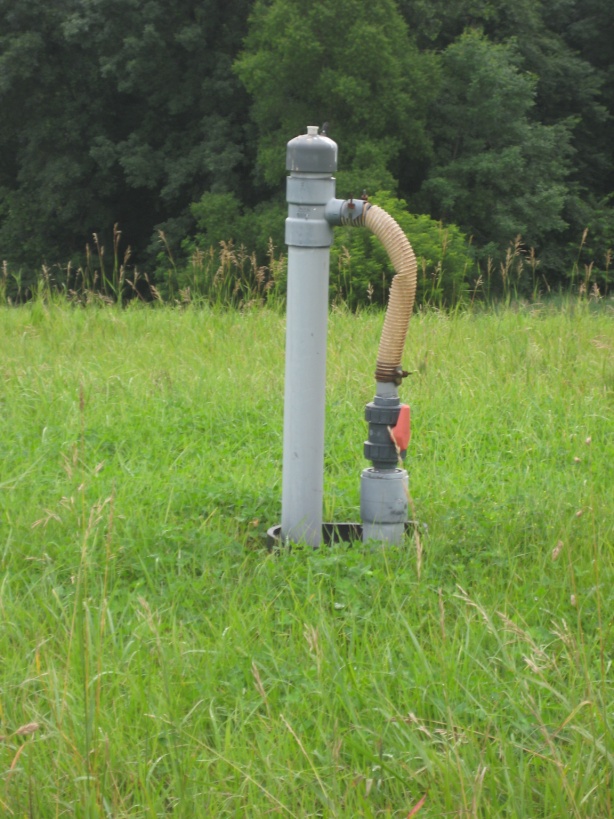 Physical features
Remedial features
Proposed recreational activities
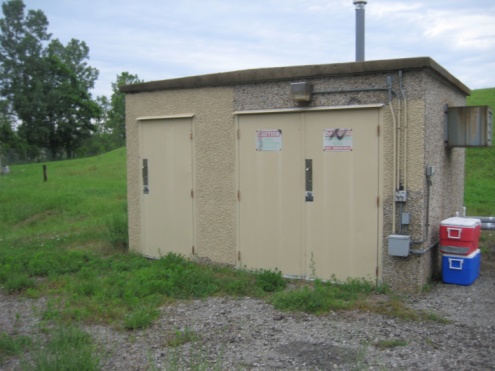 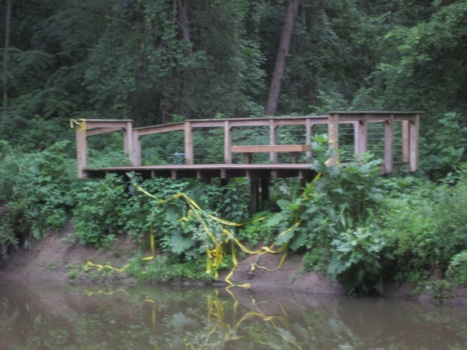 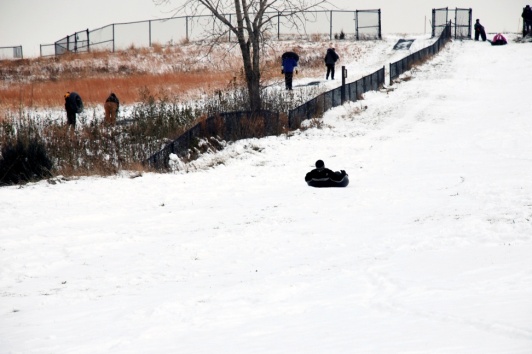 4
Waste Inc. Landfill / Trail CreekReuse Theme: Assessing Compatibility between Remedy and Proposed Reuse
Landfill Property
32-acre public open space bordering Trail Creek.
Proximity to high-value conservation lands.
5
Waste Inc. Landfill / Trail CreekReuse Theme: Assessing Compatibility between Remedy and Proposed Reuse
Physical Features
Remedy Components
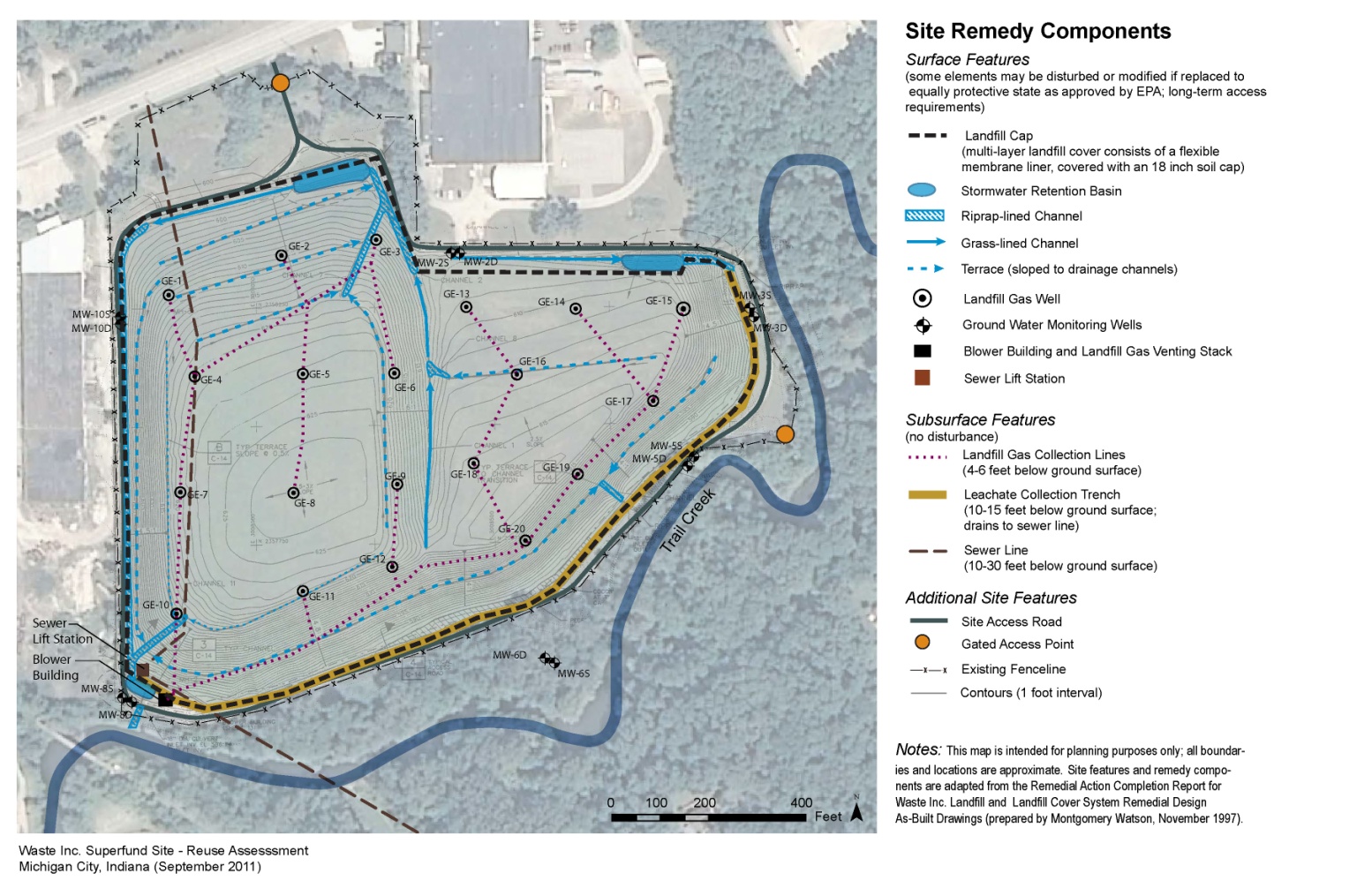 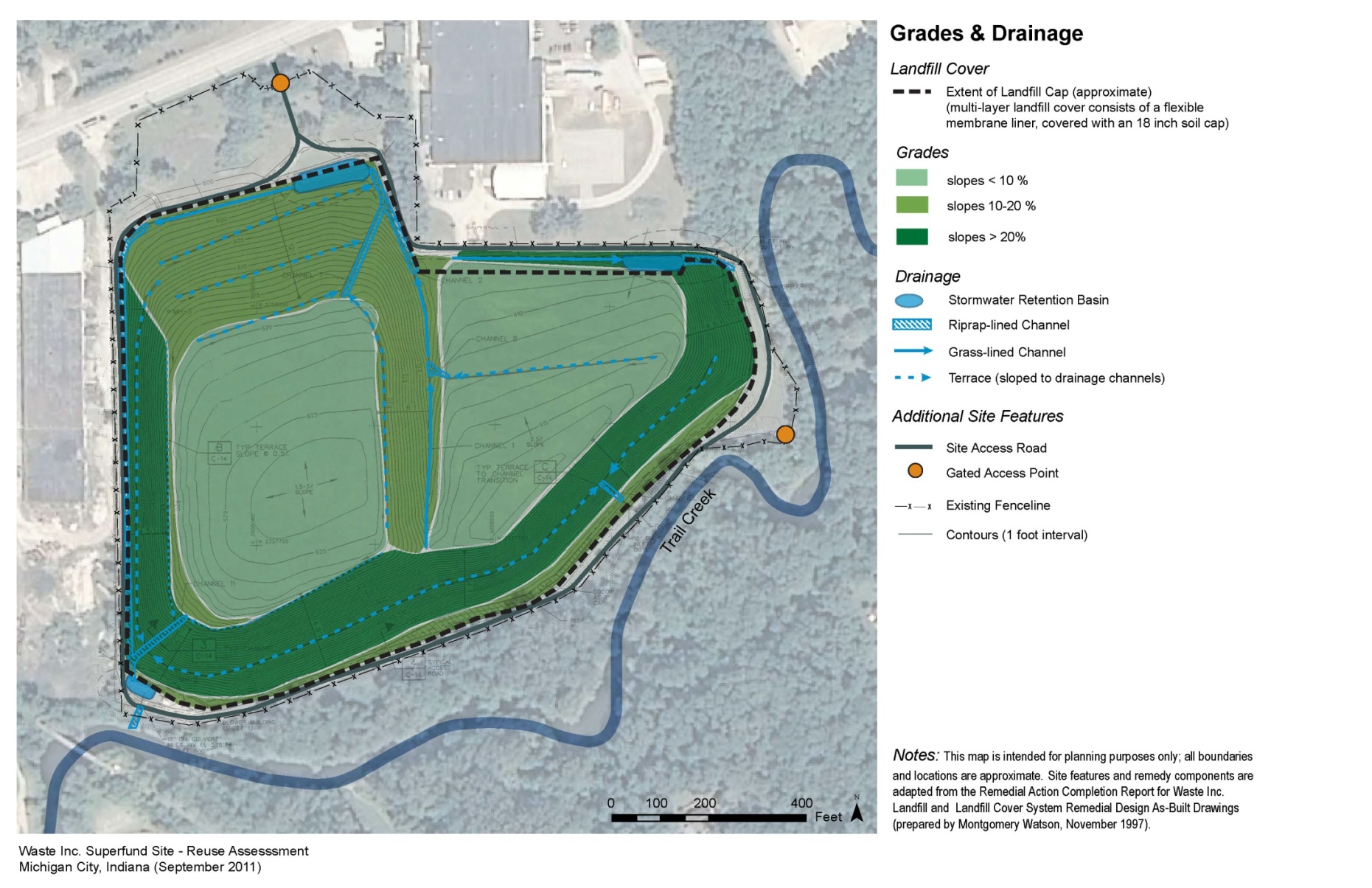 6
Waste Inc. Landfill / Trail CreekReuse Theme: Assessing Compatibility between Remedy and Proposed Reuse
Reuse Suitability Zones
Flat areas within capped area
Steep slopes within capped area
Areas suitable for structural development
Riparian areas
7
Waste Inc. Landfill / Trail CreekReuse Theme: Assessing Compatibility between Remedy and Proposed Reuse
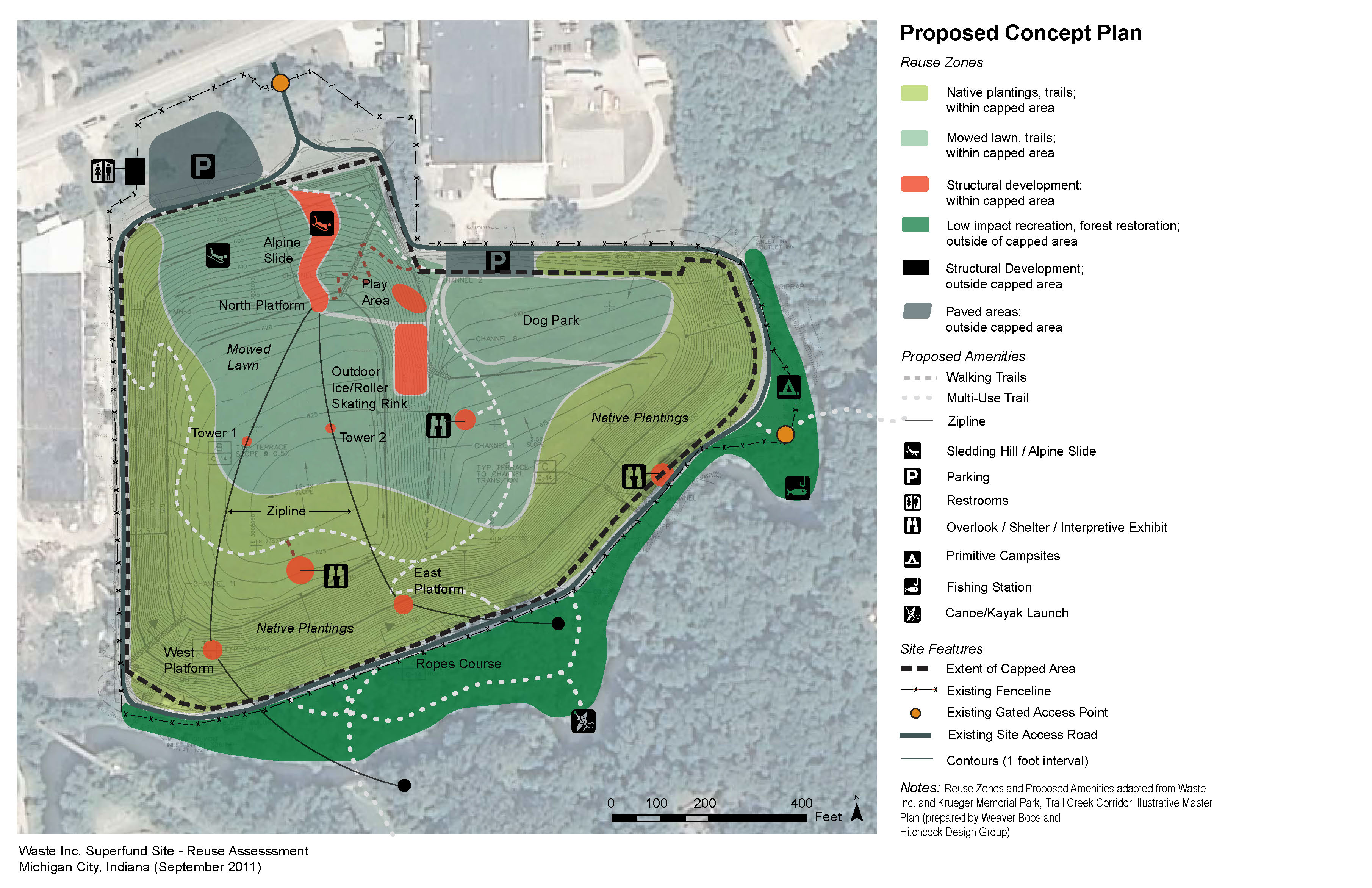 8
Waste Inc. Landfill / Trail CreekReuse Theme: Assessing Compatibility between Remedy and Proposed Reuse
Lessons Learned
Tool to refine and groundtruth concept plan
Flexible reuse zones help refine recreation program
Compatibility analysis informs due diligence
9